品番:S2951
アニマルリフレクター
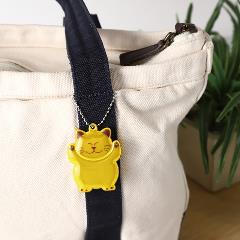 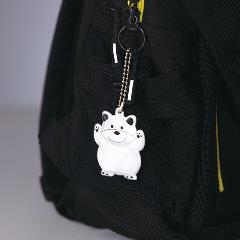 上代:\100(税込\110)
子供たちの安全は、アニマルリフレクターで！
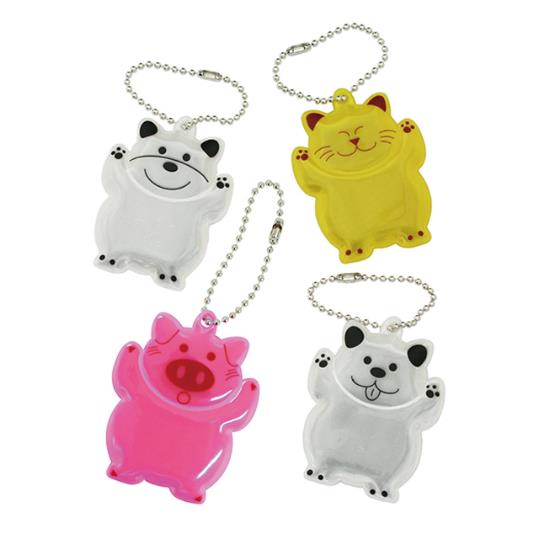 バッグに付けて防犯対策に！
ネコ
■商品情報
クマ
memo
ブタ
イヌ
■名入れ範囲
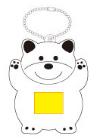 W20×H15mm